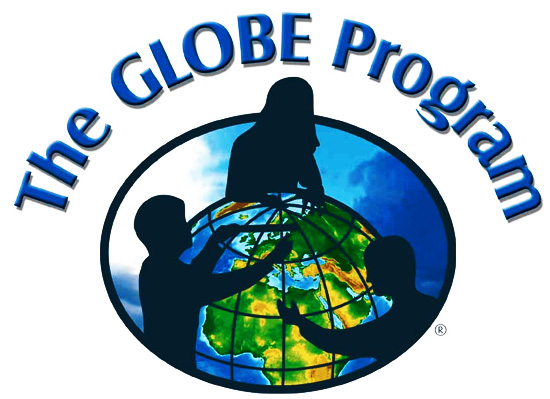 OŠ Ivana Filipovića, Osijek (Croatia)
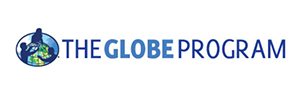 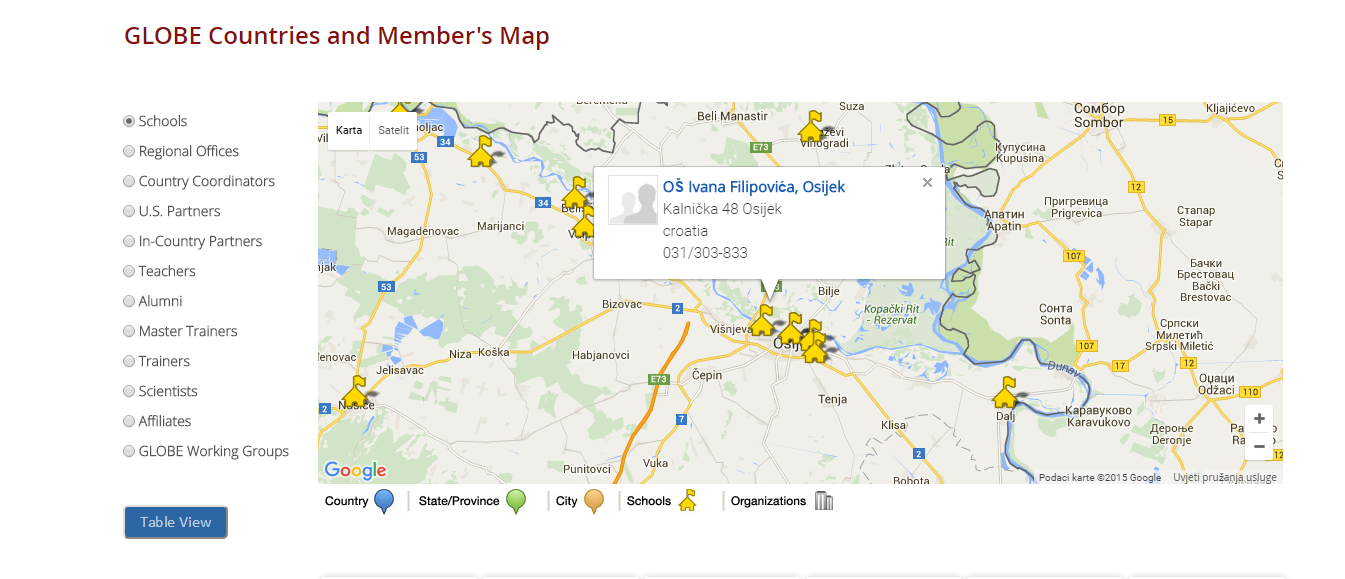 This year, our school celebrates its fiftieth anniversary
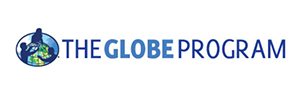 Me and my best GLOBE students on GLOBE review and competition
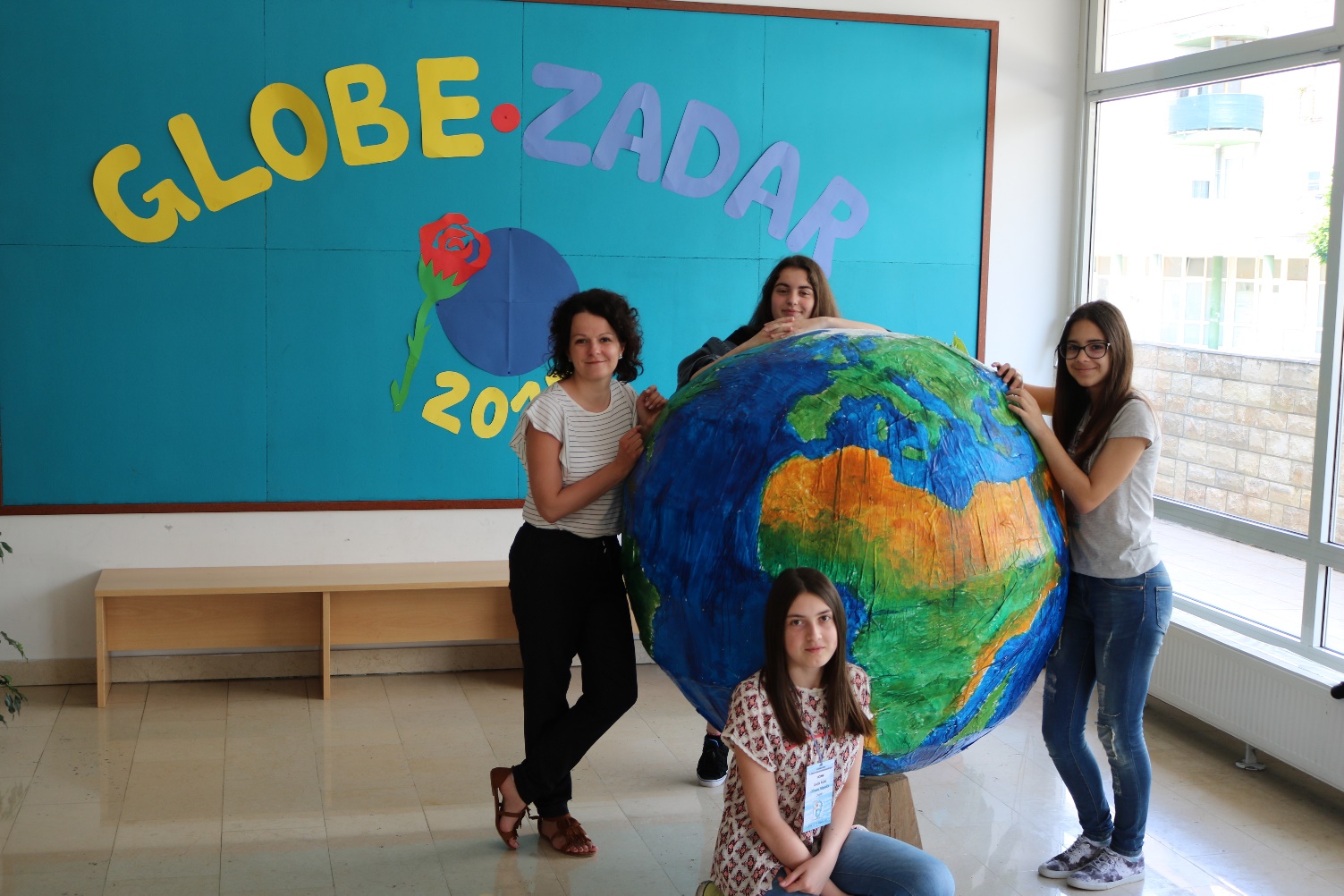 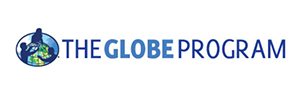 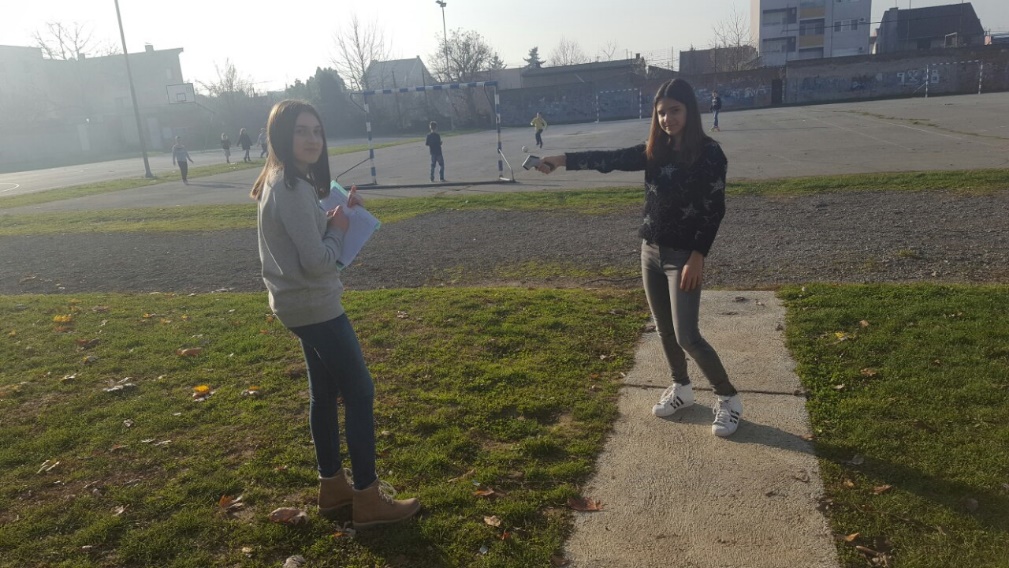 ATMOSPHERE
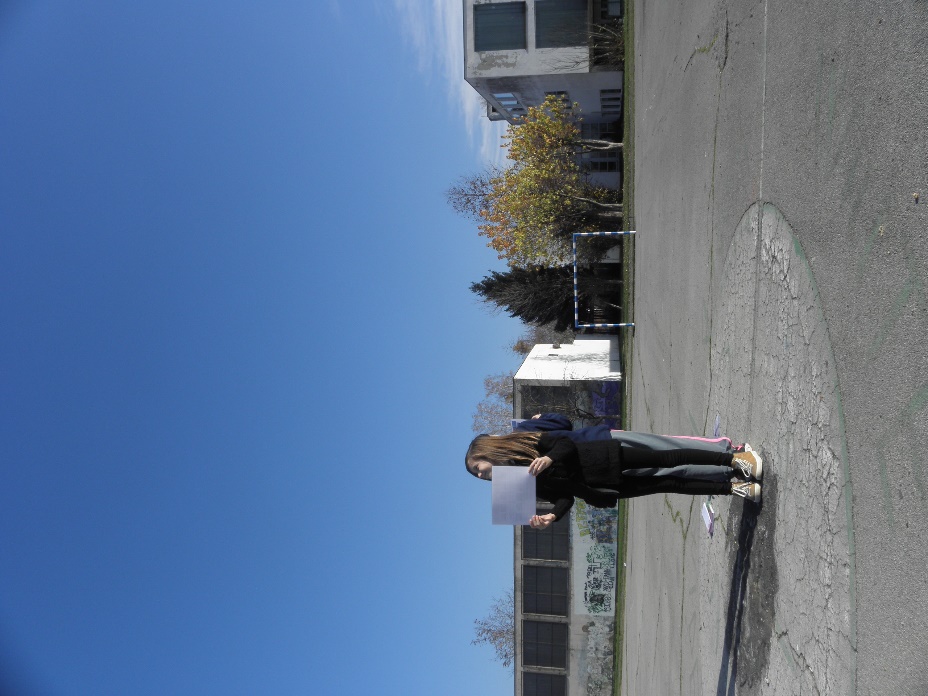 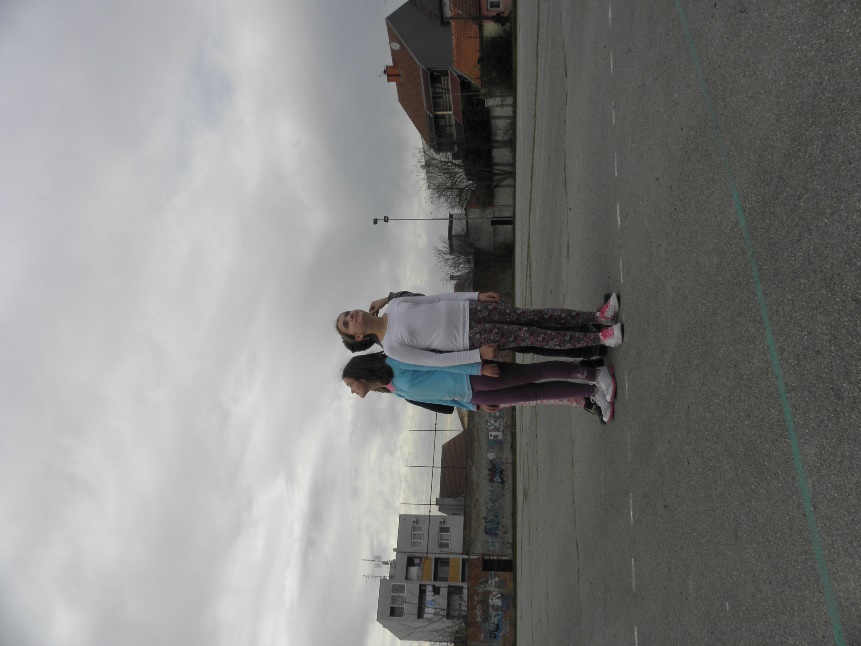 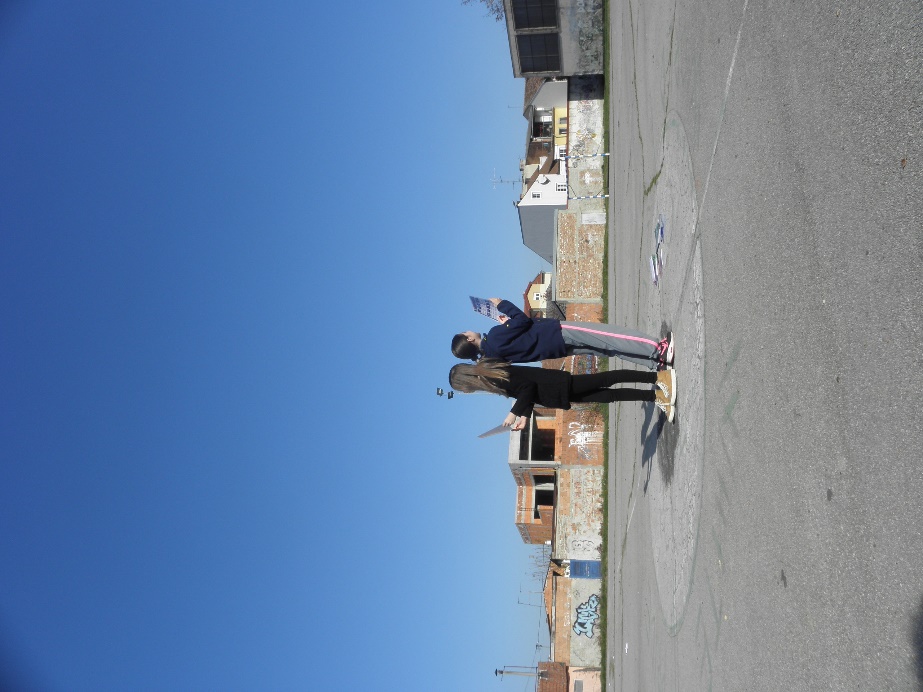 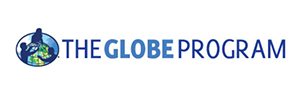 HYDROLOGY
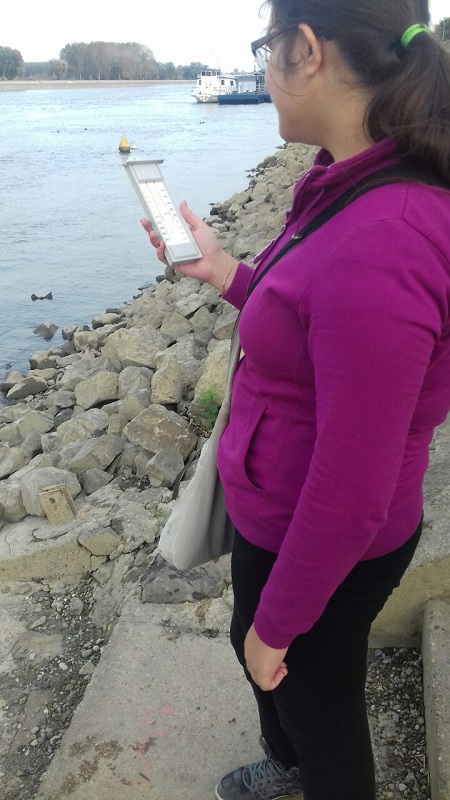 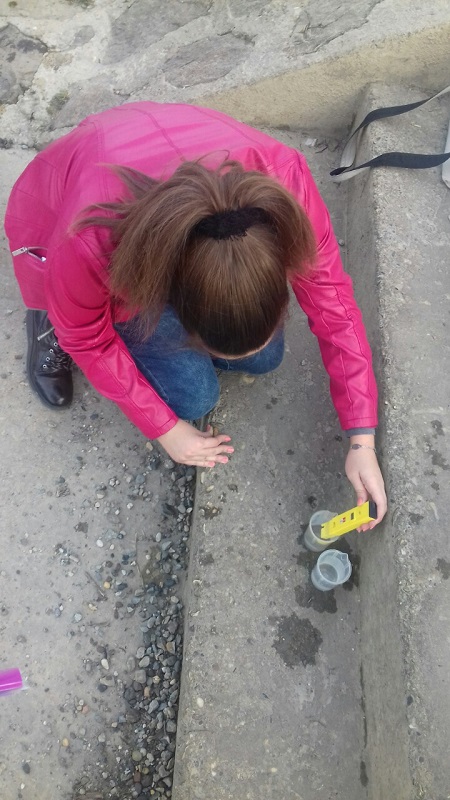 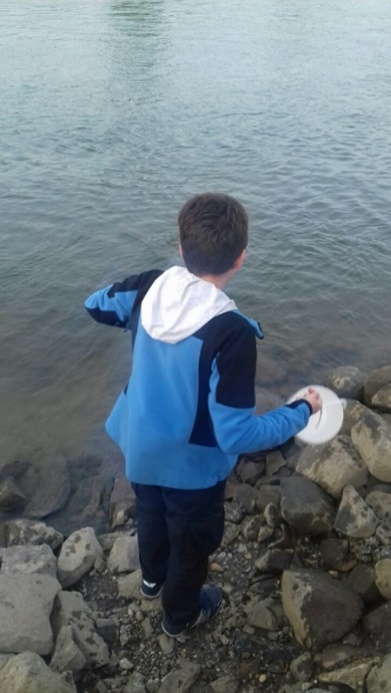 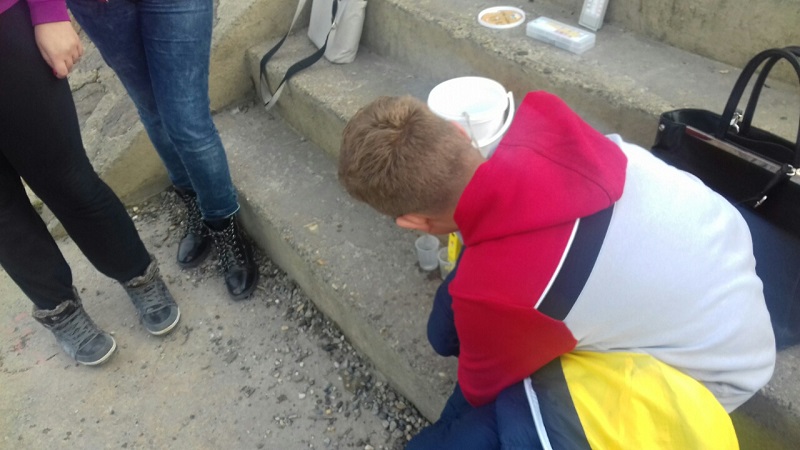 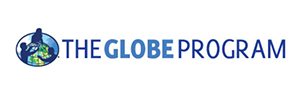 HYDROLOGY
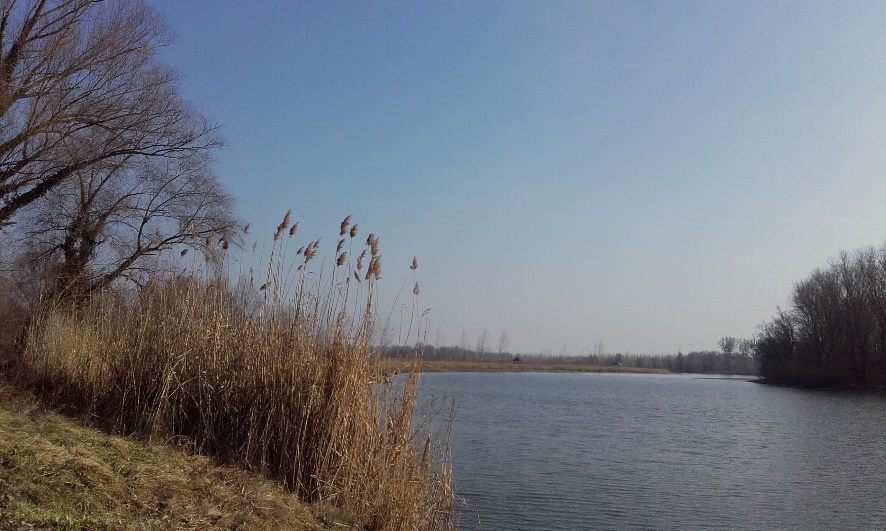 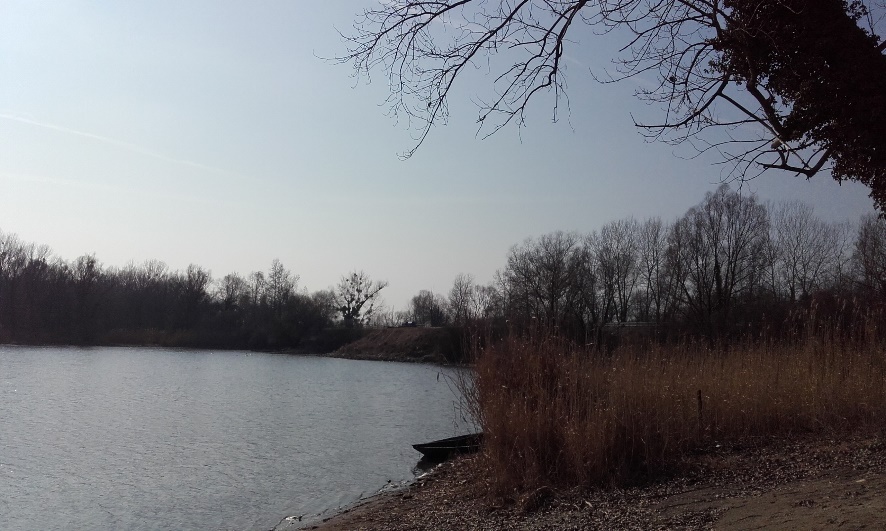 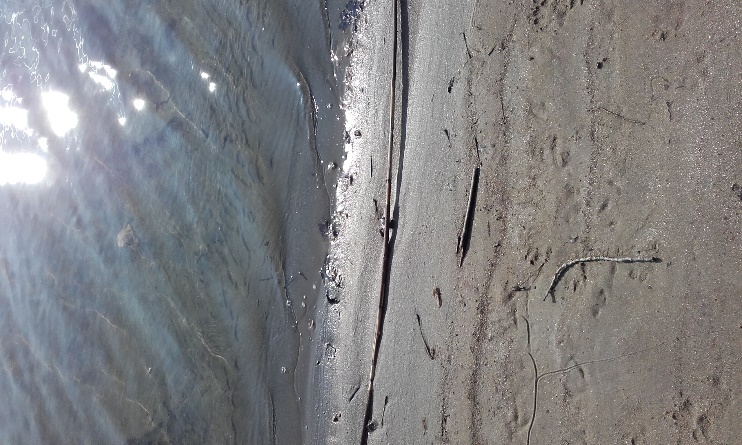 west
east
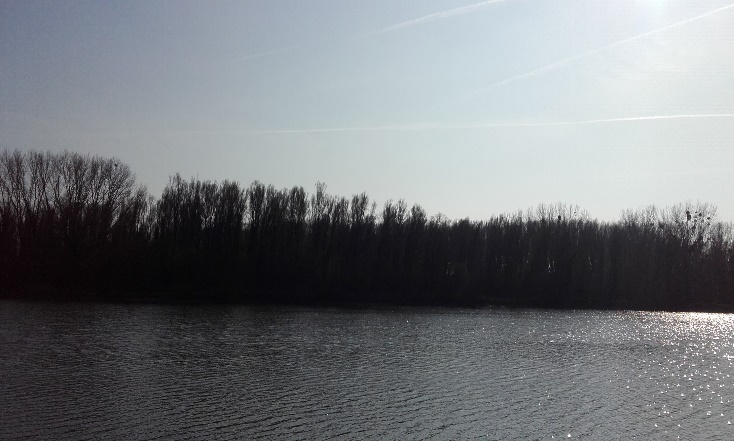 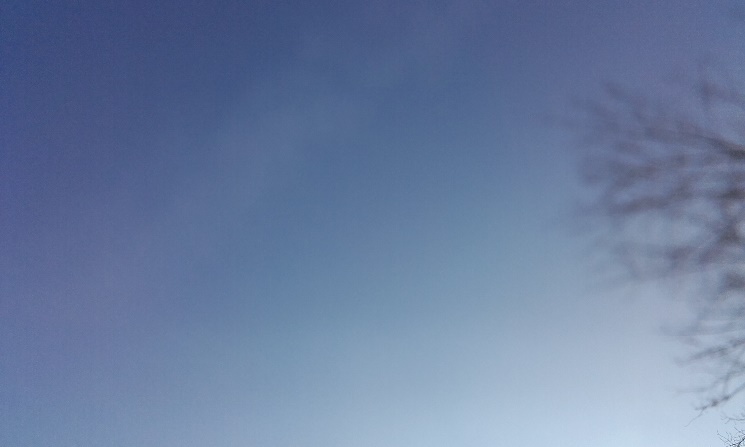 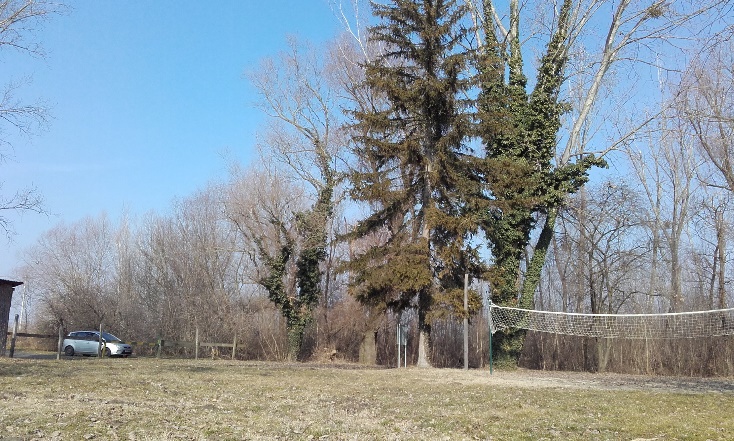 down
up
north
south
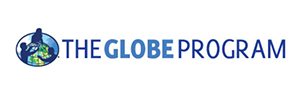 PHENOLOGY
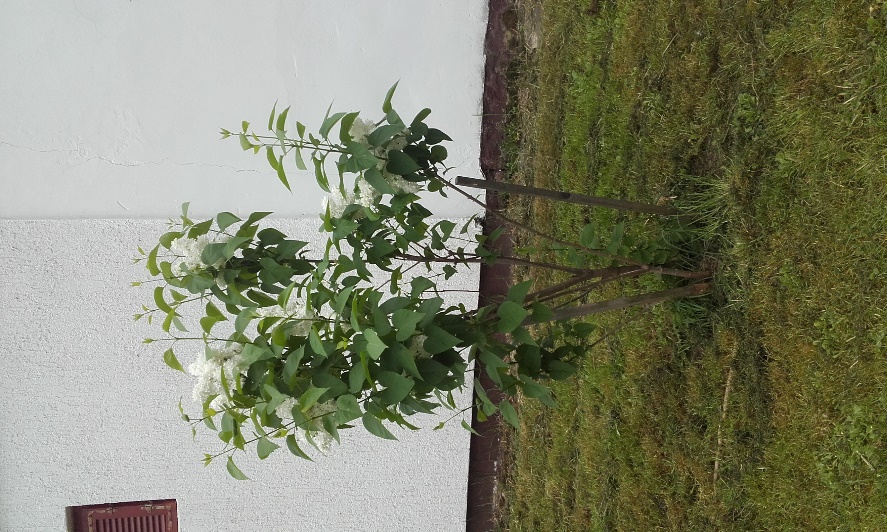 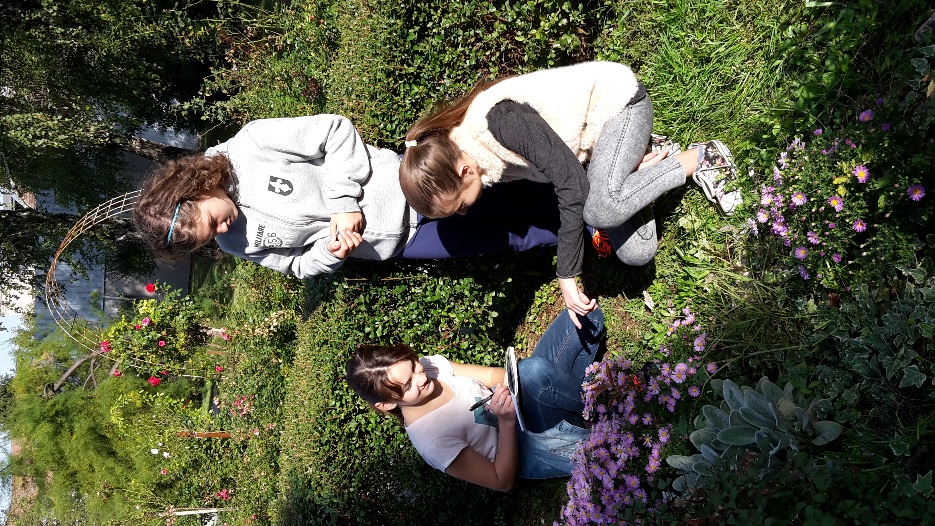 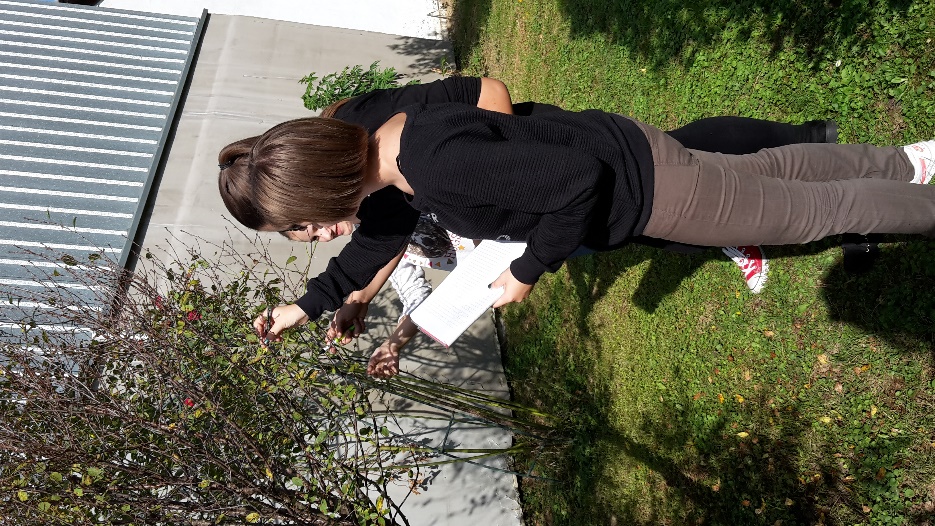 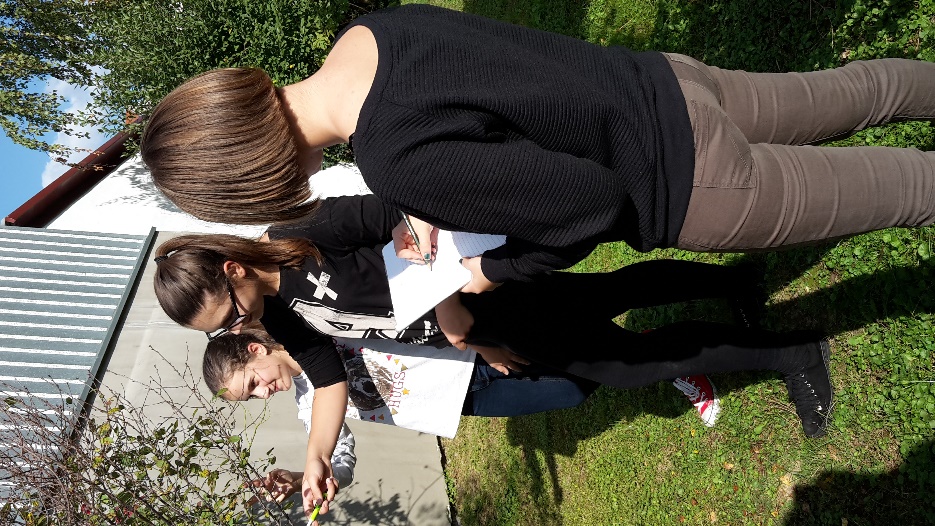 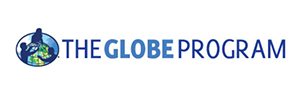 GROW UP
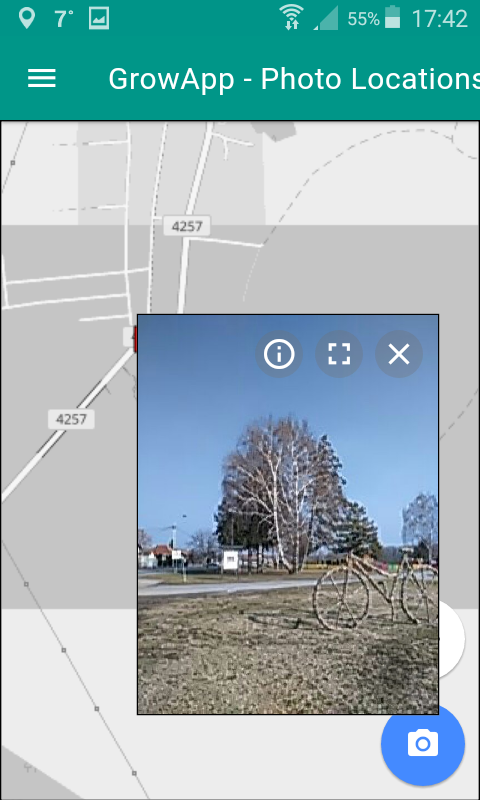 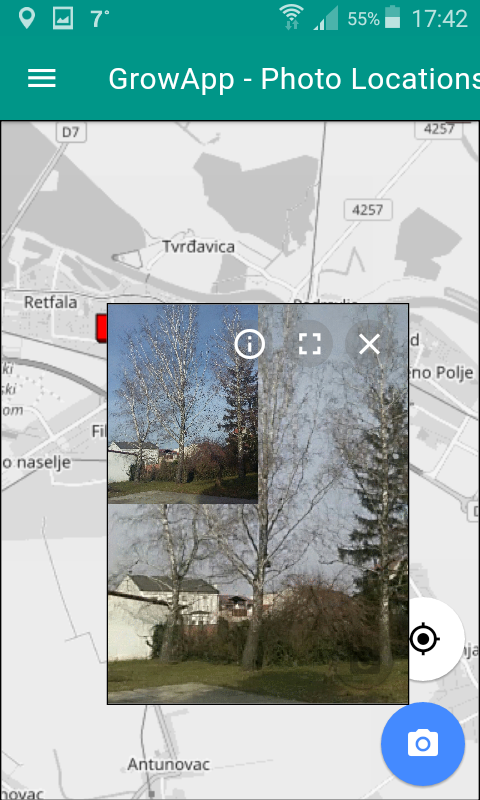 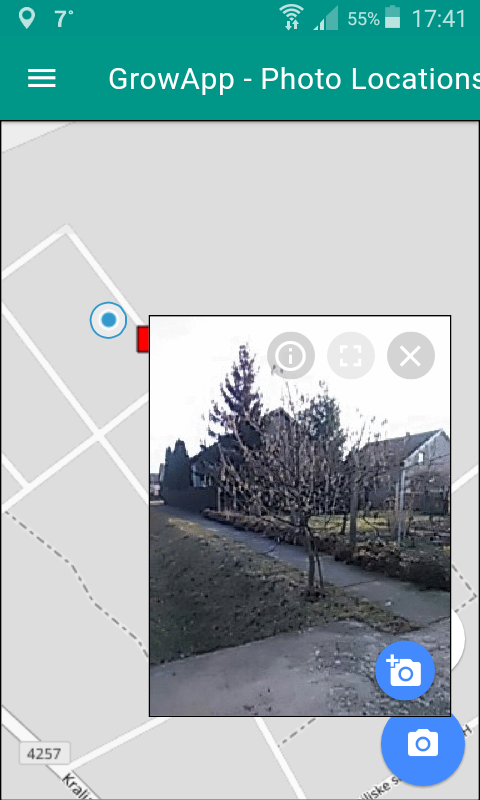 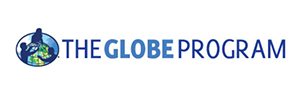 PHENOLOGY
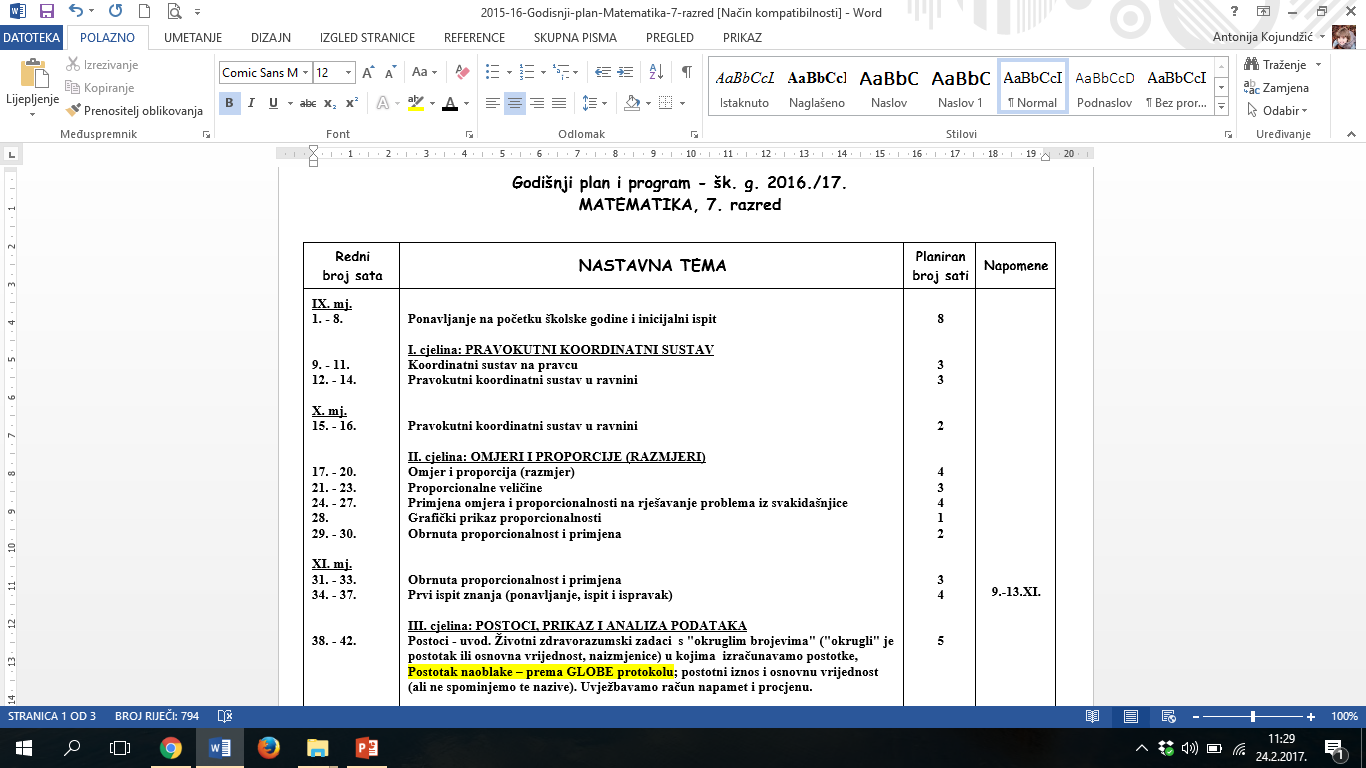 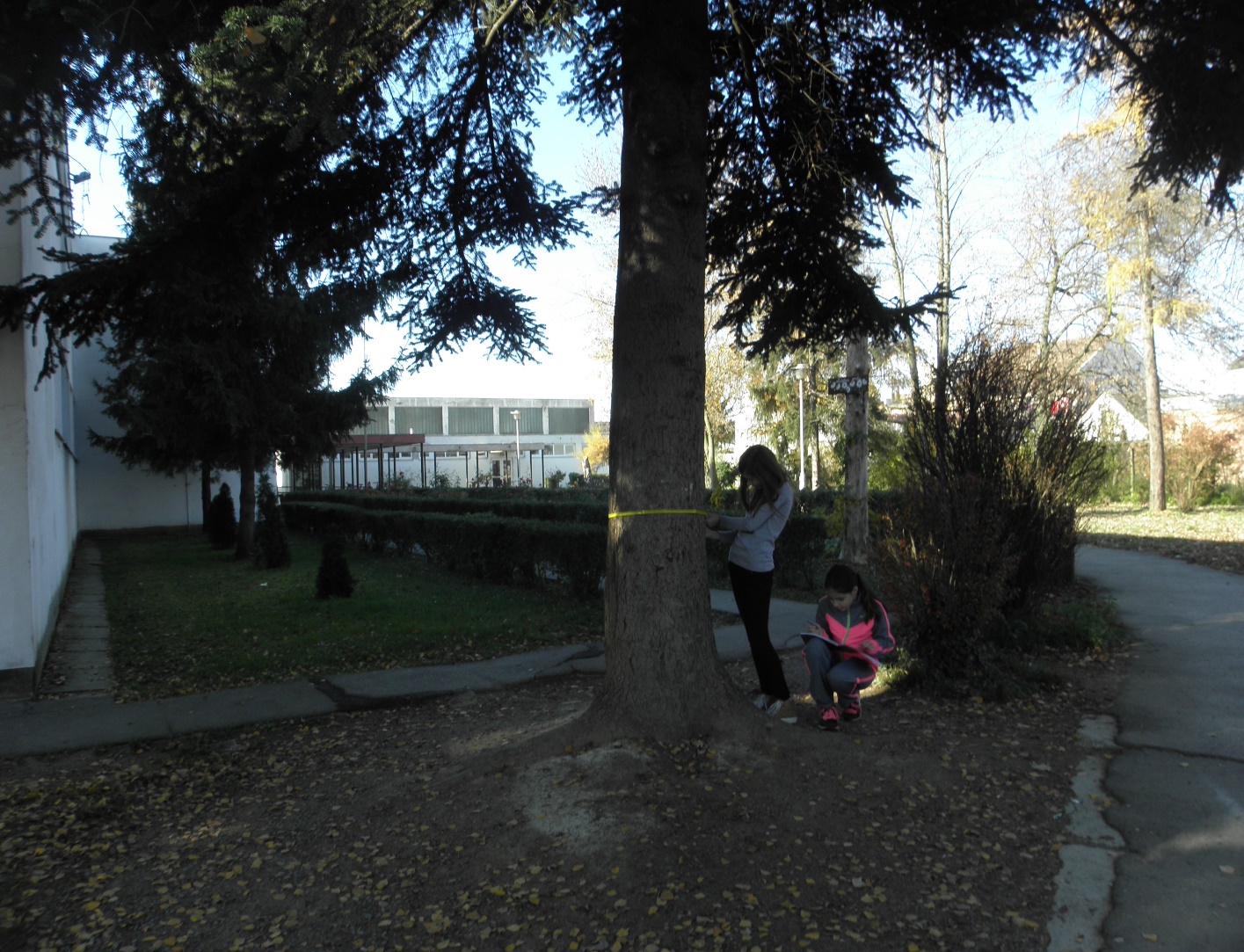 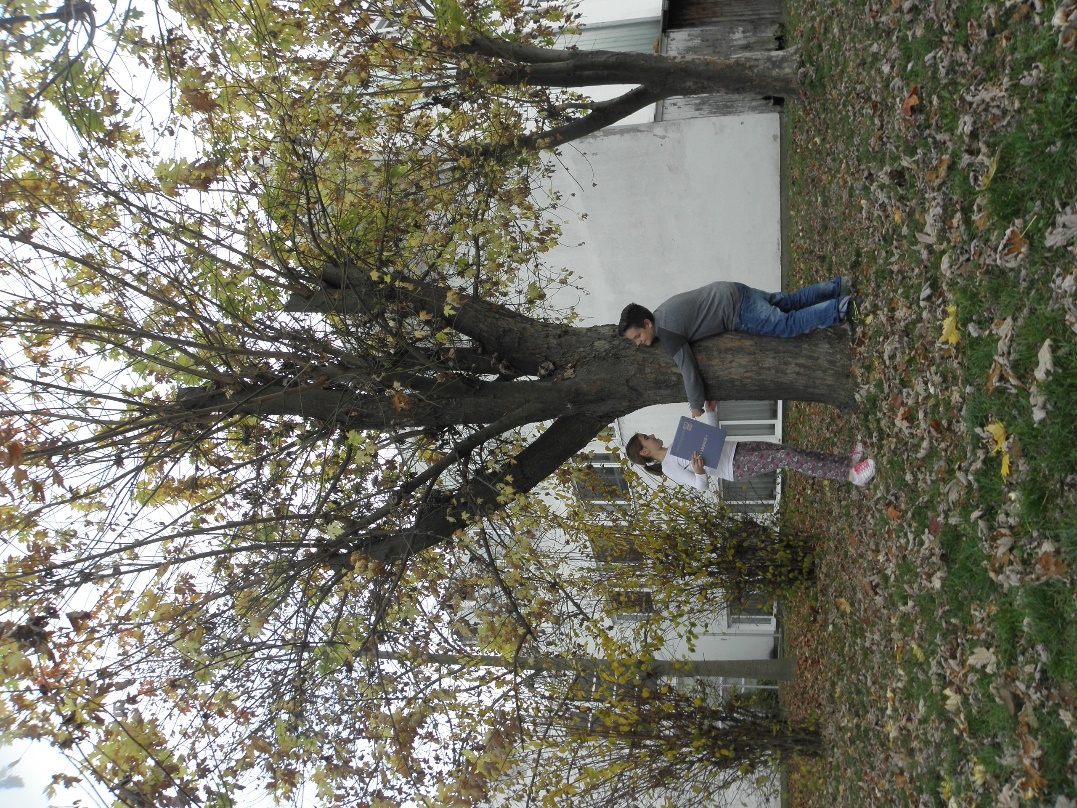 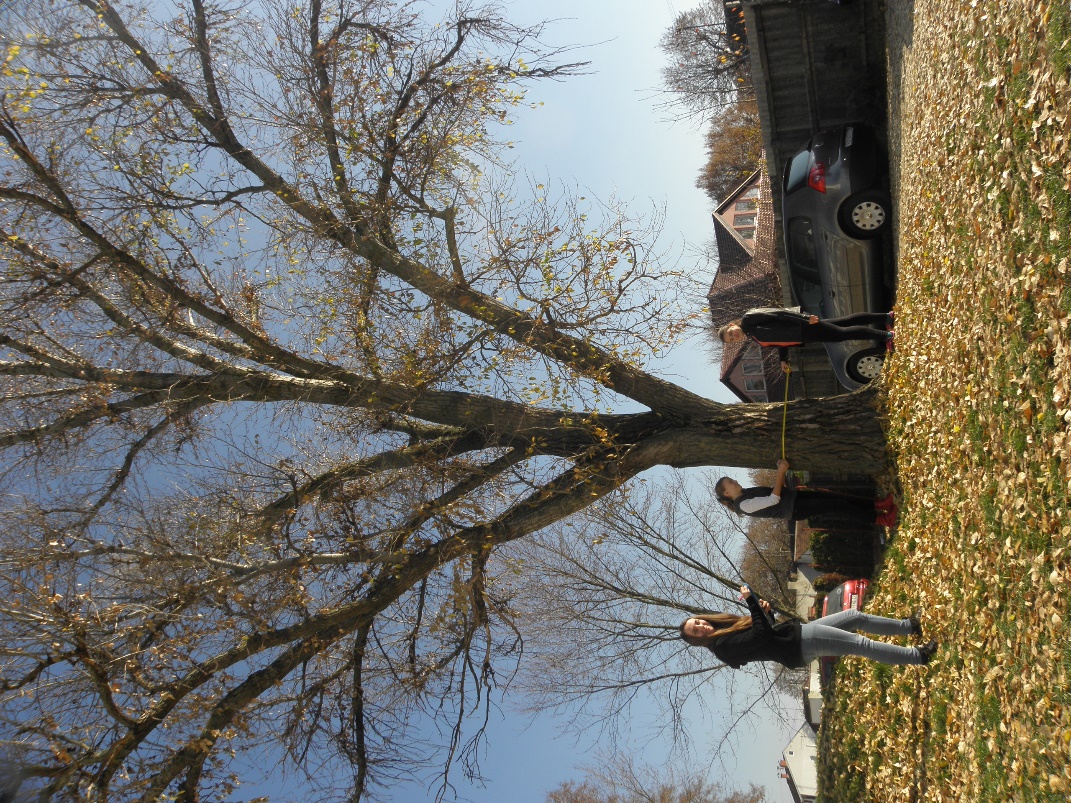 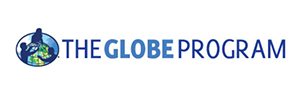 SOIL
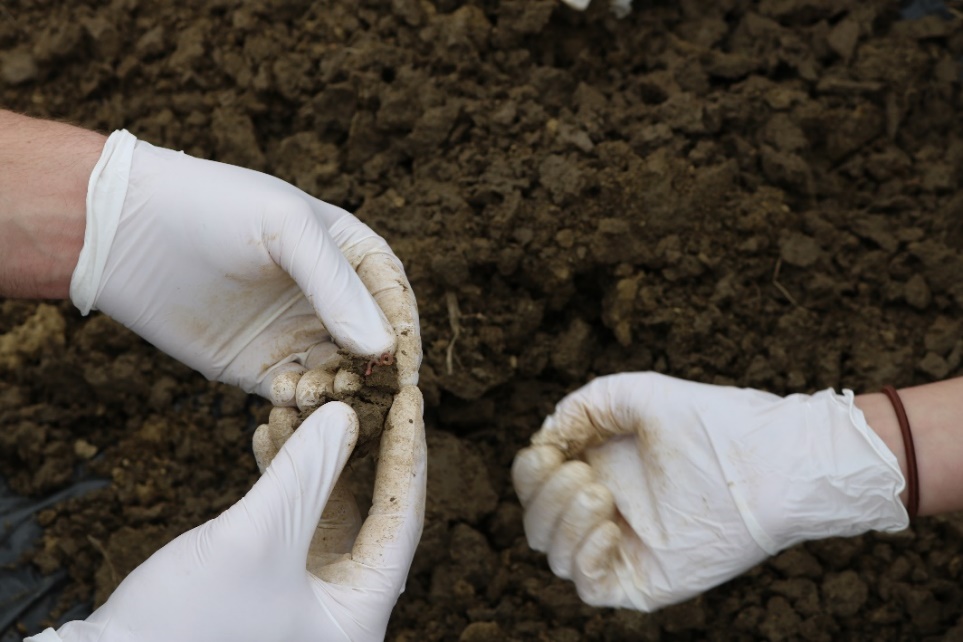 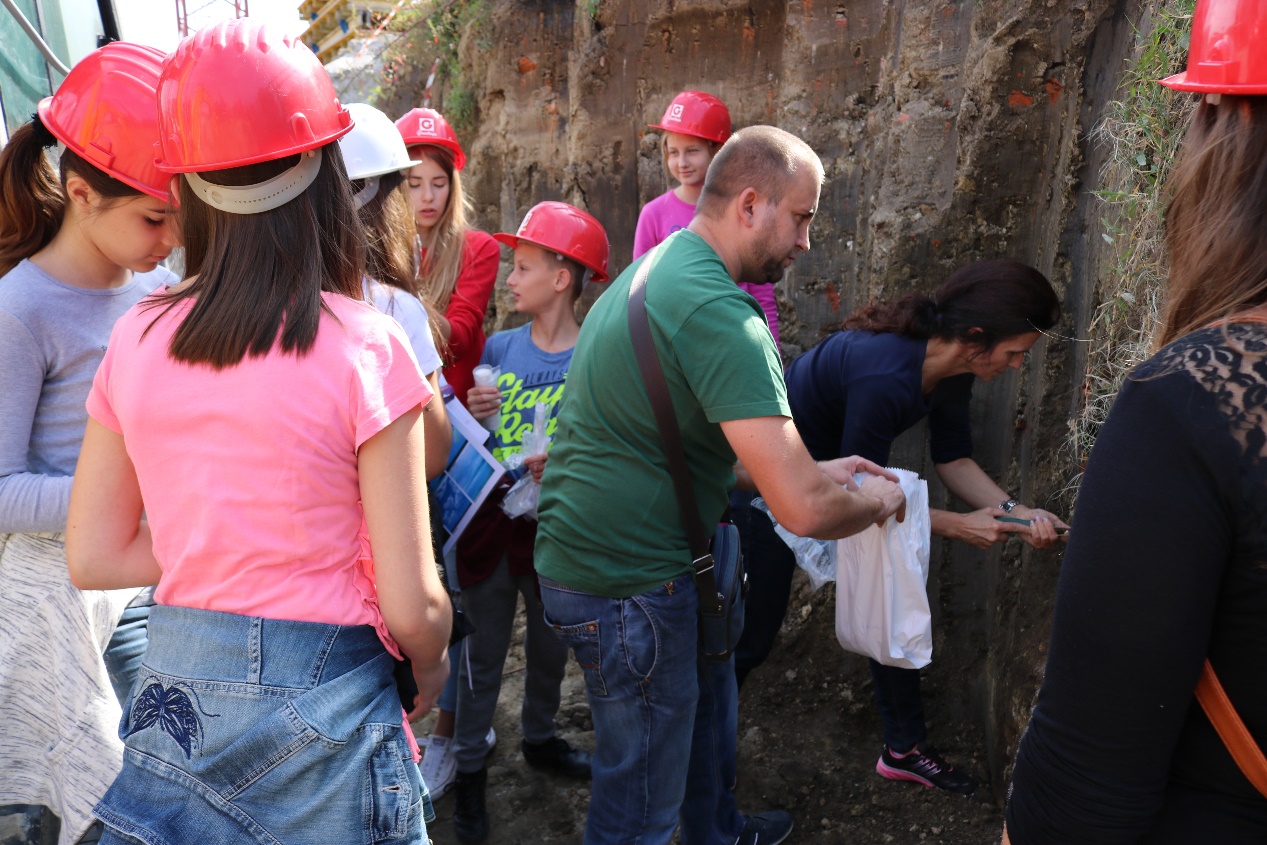 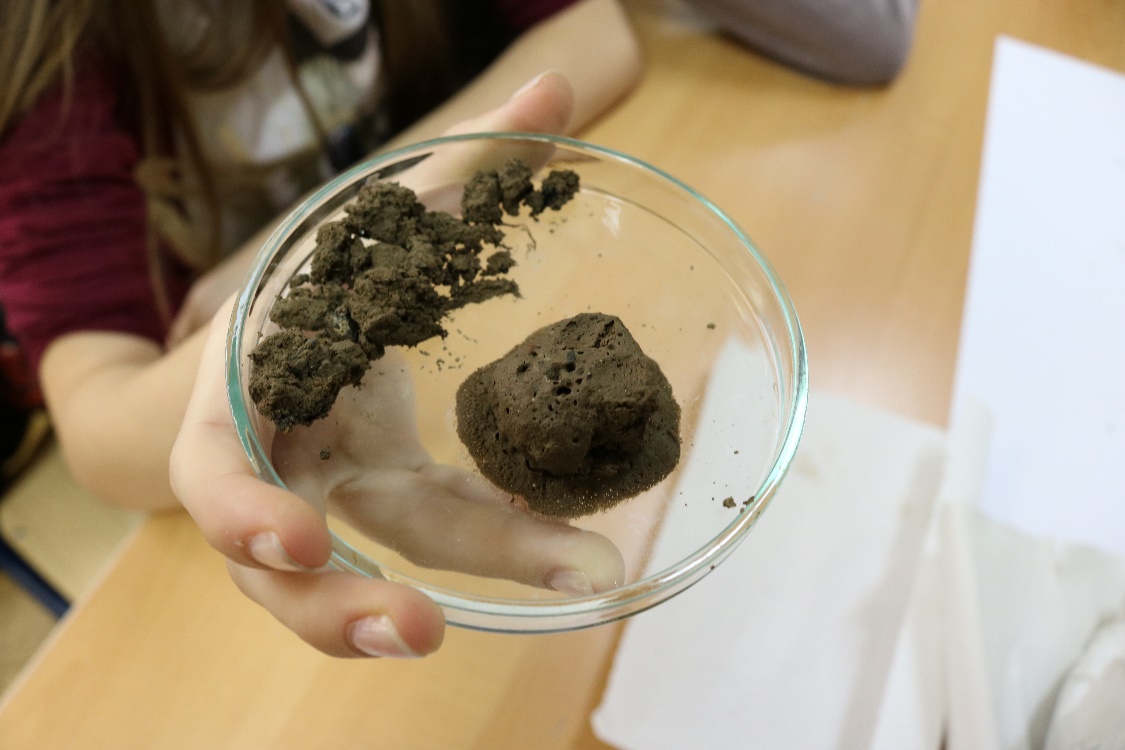 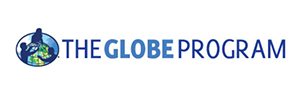 YOUNGEST in action
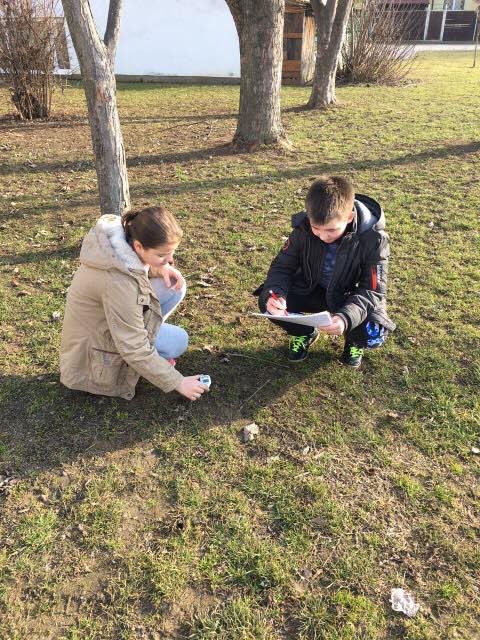 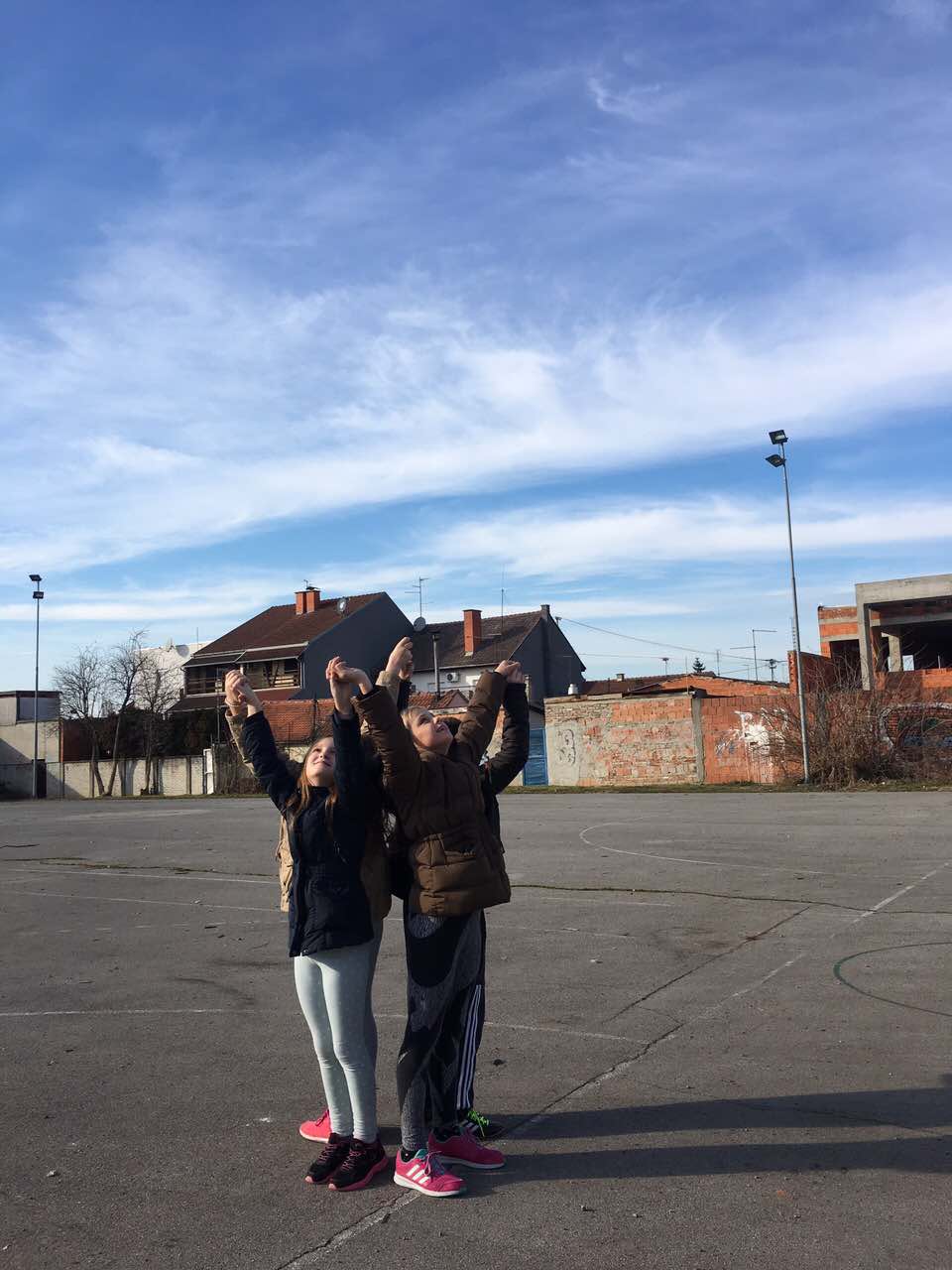 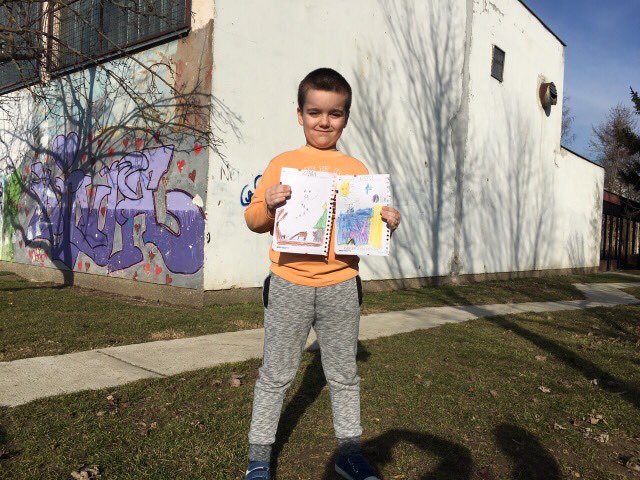 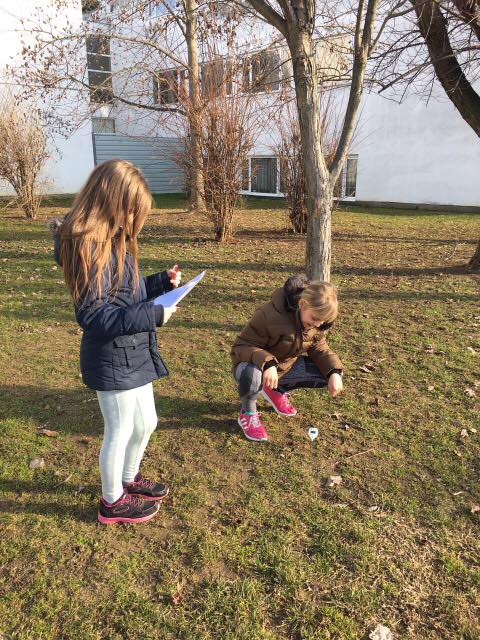 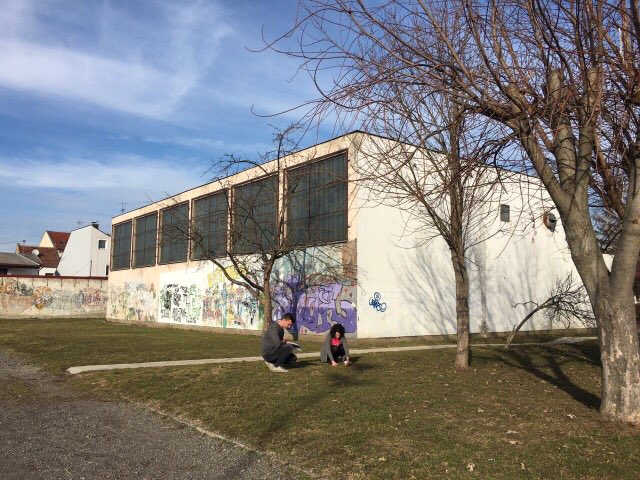 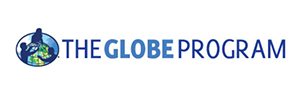 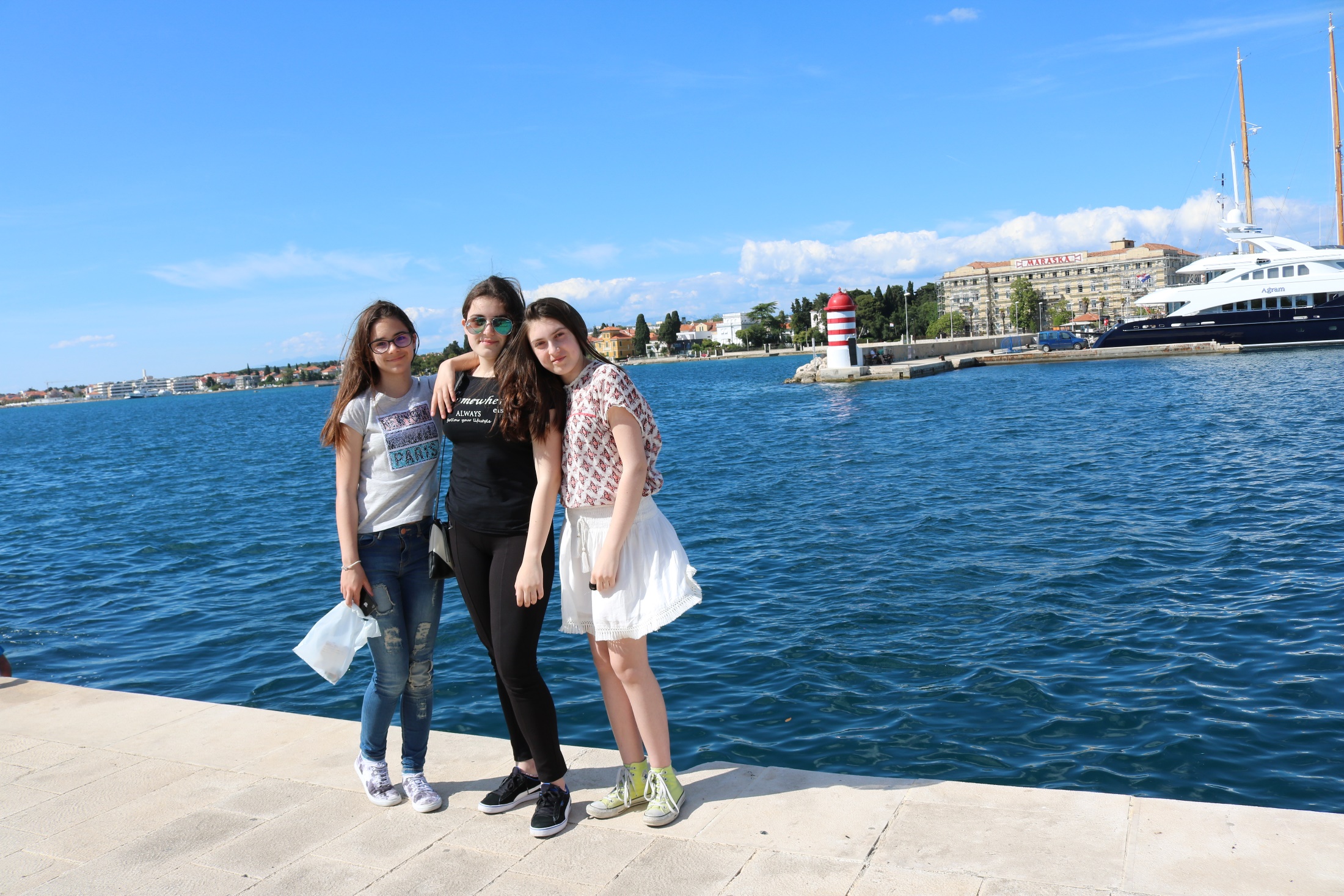 Grettings from Croatia!!!